Thème : 5 Questions flash autour des probabilités
Notion : Vocabulaire lié aux probabilités

Cycle 4
On lance deux dés cubiques dont les faces sont numérotées de 1 à 6 et on calcule la somme des points obtenus.
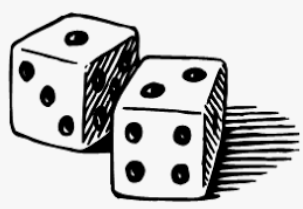 Question 1:
S’agit-il d’une expérience aléatoire ?
On lance deux dés cubiques dont les faces sont numérotées de 1 à 6 et on calcule la somme des points obtenus.
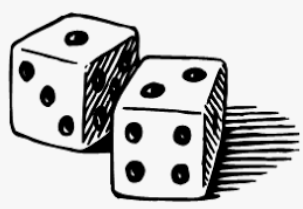 Question 2:
Quels sont les résultats possibles de cette expérience ?
On lance deux dés cubiques dont les faces sont numérotées de 1 à 6 et on calcule la somme des points obtenus.
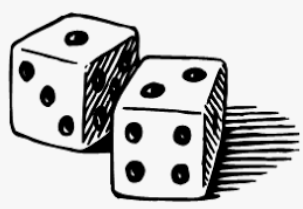 Question 3:
« Obtenir un nombre pair comme somme » : 
est-ce un événement ?
On lance deux dés cubiques dont les faces sont numérotées de 1 à 6 et on calcule la somme des points obtenus.
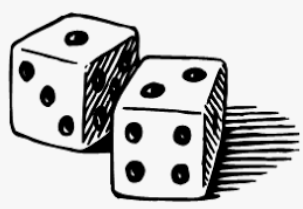 Question 4:
« Obtenir une somme inférieure à 6 » : 
est-ce un événement ?
On lance deux dés cubiques dont les faces sont numérotées de 1 à 6 et on calcule la somme des points obtenus.
Question 5:
Les évènements « Obtenir 6 » et « Obtenir 8 » : 
Sont-ils 2 événements équiprobables ?
Voici venu le temps de la correction et du débat…
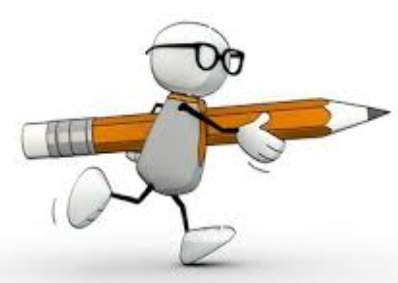 Revoir la définition de probabilité, probabilité d’une issue, d’un évènement.